Истории успеха Участников Проекта «Сколково»Октябрь 2013
Содержание
Производитель спутников "Даурия Аэроспейс" привлек $20 млн венчурных инвестиций.

Leta Capital инвестирует $500 тыс. в разработчика «автопилота для транспортных средств» -  компанию RoboCV.

«СмС тензотерм Рус» получил патент на Охлаждающую многослойную структуру.

Проекту компании «Сорбенты Кузбасса» присвоен рейтинг ААА Russian Startup Rating.

«Астерос Контакт Авиа» использовался в качестве технологической платформы конкурса, который проводился среди агентов регистрации пассажирскихперевозок авиапредприятий ПФО.

Проект Gvidi компании Вай2Гео стал победителем Bully Award

Власти Москвы запускают пилотный проект по контролю скоростного режима на дорогах с помощью комплекса «Автодория».

«МегаФон» завершил установку новой технологической платформы сбора и обработки информации о подозрительных сообщениях и спаме - VOCORD SRS.

Zingaya вошла в top10 лучших стартапов из Москвы по версии WIRED.

Проекту HYPERBOK присвоен рейтинг ААА Russian Startup Rating.
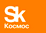 Даурия - спутниковые технологии
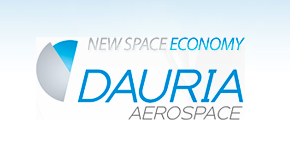 Производитель спутников "Даурия Аэроспейс" привлек 
$20 млн венчурных инвестиций.

Производитель спутников «Даурия Аэроспейс» получил $20 млн от венчурного фонда I2BF Global Ventures.
О компании
Dauria Aerospace – первая в России частная компания- разработчик и производитель бюджетных спутников.

В данный момент компания занимается разработкой универсальной стандартизированной спутниковой платформы для быстрого создания новых бюджетных спутников и разработкой системы регулярных кластерных запусков малых космических аппаратов.
Компания заключила первое в России соглашение о государственно-частном партнёрстве с Роскосмосом и НПО им. С.А. Лавочкина.

15 октября 2013г «Даурия Аэроспейс» и Samsung Electronics Rus Company огласили подробности проекта запуска спутника Dauria Experimental-1 (DX1). Запуск состоится феврале 2014г.
Рынок
·Космические аппараты и платформы для них.
·Космические услуги, в основном, с использованием данных  полученных на разрабатываемых в рамках данного Проекта аппаратах.
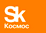 ООО "РобоСиВи"
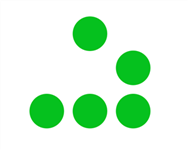 Leta Capital инвестирует $500 тыс. в разработчика «автопилота для транспортных средств» -  компанию RoboCV. 

Средства от инвестиций будут направлены на развитие существующих автопилотов для складской техники, а также на разработку предсерийного образца для автомобилей, сообщили в Leta Capital.
Суть инновации
В проекте разрабатывается универсальный навигационный комплекс - «автопилот для транспортных роботов», способный работать как в составе наземных транспортных или водных роботов, БПЛА, так и в составе автономных планетных роботов. Комплекс создается на базе технологий технического зрения, БИНС и ГЛОНАСС/GPS. «Автопилот» позволит мобильному роботу всегда знать о своем местоположении и окружающей обстановке, а так же рассчитывать маршрут движения до заданной точки с учетом статичных и динамичных препятствий.
Основные преимущества
В проекте используются наработки его основателей в области технического зрения и распознавания образов, построения телеметрических и автономных вычислительных систем.
Рынок, применение
Рынок робототехники за рубежом неуклонно растет. Согласно прогнозу Японской ассоциации робототехники, к 2025 г. общий объем рынка робототехники в мире достигнет 66,4 млрд. долларов
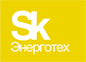 СмС тензотерм Рус
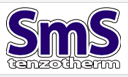 «СмС тензотерм Рус» получил патент на Охлаждающую многослойную структуру.
 
Дата приоритета патента на полезную модель №131238 «Охлаждающая многослойная структура» - 31.01.2013.
О компании
СмС тензотерм Рус – дочерняя компания немецкой СмС тензотерм ГмбХ, которая работает в сфере исследований, разработок, производства и продажи тензодатчиков и термоэлектрических устройств из сульфида самария.
Суть инновации
Основной целью проекта является разработка первичных полупроводниковых преобразователей на основе редкоземельного полупроводника SmS. Основные направления деятельности:
1) Создание термоэлектрического генератора, работающего при равномерном нагреве;
2)  Термоэлектрического холодильника;
3) Тензорезисторов, превосходящим все известные решения в данной области по своим эксплуатационным характеристикам.
Рынок
СмС тензотерм ГмбХ начнет реализацию тензодатчиков в середине 2013 года и планирует вывести производство на полную мощность к концу 2014 года. К этому времени, ожидается, что валовая прибыль компании от пилотной линии составит $5M.
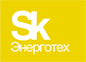 Сорбенты Кузбасса
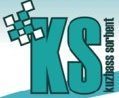 Проекту компании «Сорбенты Кузбасса» присвоен рейтинг ААА Russian Startup Rating.

Рейтинг ААА присвоен Russian Startup Rating инновационному проекту "Разработка энергоэффективной технологии и организация производства нанопористых сорбентов из углей", компании "Сорбенты Кузбасса".
О компании
Основное направление деятельности компании заключается в научно-технических и инновационных разработках, создании и производстве высококачественных углеродных материалов – наноструктурированных сорбентов для разделения газов
Суть инновации
С помощью углеродных молекулярных сит можно получать чистый водород, проводить концентрирование метана и выделять азот с высокой степенью чистоты. Основные цели компании: Проведение НИР и НИОКР, разработка технологий получения углеродных нанопористых сорбентов для разделения газов из углей Кузбасса, организация производства продукции с высоким уровнем качества по собственным уникальным технологиям, расширение номенклатуры продукции, разработка новых углеродных материалов
Рынок
Рынок углеродных сорбентов для разделения газов и концентрирования метана в России – более 10000 тонн в год (более 1 млрд.руб.),рост 10-20% в год.
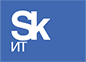 ООО "Астерос Лабс"
«Астерос Контакт Авиа» прошёл боевое крещение. 
 
«Астерос Контакт Авиа» использовался в качестве
 технологической платформы конкурса, который 
проводился среди агентов регистрации
пассажирскихперевозок авиапредприятий Приволжского федерального округа.
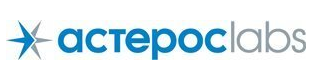 Суть инновации
Универсальный интерфейс для регистрации авиапассажиров «Астерос Контакт Авиа» позволяет аэропортам проводить регистрацию пассажиров на рейсы различных авиакомпаний на любой стойке, реализуя подход common check-in - "единого окна".
Основные преимущества
Разработка позволит разгружать зону регистрации в часы пиковых нагрузок. 
Оптимизирует процедуру обучения персонала, которому больше не нужно будет изучать системы регистрации авиакомпаний, им достаточно будет знать только один интерфейс
Рынок, перспективы
За время проведения выставки интерес к решению проявили аэропорты США, Швейцарии, Финляндии, Латвии, Сингапура, Омана и Турции, а также практически все российские терминалы, представители которых посетили выставку. В результате были запланированы пилотные проекты внедрения "Астерос Контакт Авиа" сразу в трех отечественных аэропортах.
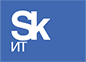 ООО "Вай2Гео"
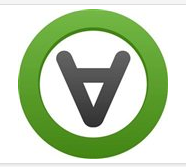 Проект Gvidi компании Вай2Гео стал победителем Bully Award

Премией Bully Award традиционно отмечаются лучшие инновационные проекты с большим потенциалом роста, сообщил Антон Баранчук, генеральный директор компании AlterGeo.
Суть инновации
Сервис обеспечивает интеллектуальный поиск заведений общепита на основе индивидуальных предпочтений каждого человека: он анализирует личные вкусы пользователей через социальный граф, сопоставляет их с собственной глобальной базой мест и выдает персональные рекомендации, куда сходить.
Основные преимущества
Сервис обеспечивает интеллектуальный поиск заведений общепита на основе индивидуальных предпочтений каждого человека. Сейчас через Gvidi можно зарезервировать столик практически в любом несетевом заведении Москвы.
Рынок, перспективы
Мировой рынок геотаргетированной рекламы в 2011 году оценивался Berg Insight в 192 млн евро (5% от всего рынка мобильной рекламы), растет, по сведениям агентства, в среднем на 90,9% в год и составит 4,9 млрд евро в 2016 году (28,3% от всего рынка мобильной рекламы).
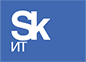 ООО "Автодория"
Власти Москвы запускают пилотный проект по контролю скоростного режима на дорогах с помощью «Автодория»

Комплекс смонтирован на километровом участке Волоколамского шоссе по направлению от МКАД к станции метро «Тушинская»
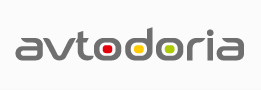 Суть инновации
Система «Автодория» представляет собой аппаратно-программный комплекс, предназначенный для измерений скорости движения транспортных средств путем вычисления времени, за которое они преодолели расстояние между установленными вдоль дороги регистраторами. 
Используются  технологии оптического распознавания госномера, ГЛОНАСС и ЭЦП
Основные преимущества
Соблюдение ПДД на протяженных участках дорог
Незаметность для радар- детекторов
Юридическая значимость данных за счет использования ЭЦП
Низкая стоимость внедрения
Точное определение места и времени
Непрерывный контроль на всем пути
Розыск транспортных средств
Уникальное бизнес-предложение
Рынок
В Европе и Америке рынок систем контроля движения транспортных средств существует со второй половины 20 века и ежегодно растёт.
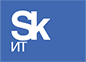 Вокорд СофтЛаб
«МегаФон» завершил установку новой технологической 
платформы сбора и обработки информации о 
подозрительных сообщениях и спаме - VOCORD SRS.

Платформа VOCORD SRS совместима с мобильными
Устройствами любых производителей и не требует от абонентов 
установки каких-либо дополнительных приложений.
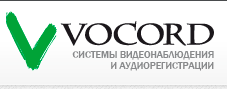 О компании
Компания Вокорд разрабатывает профессиональные системы безопасности с уникальными техническими характеристиками, на основе которых успешно реализуются сложные территориально-распределенные проекты.
Основные преимущества
VOCORD SRS (SpamReportingSystem) представляет собой единую унифицированную систему информирования оператора его абонентами о фактах SMS-спама. Уникальность системы заключается в том, что у клиентов «МегаФона» появляется возможность отправить подозрительный SMS на единый номер принятия претензий 1911.  Система фиксирует сообщения и формирует развернутые аналитические данные по источникам спама, объемам спам-рассылки и многим др.
Рынок
Системы VOCORD работают более чем в 50 проектах класса «Безопасный город» в России и за рубежом.
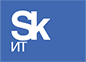 ЗИНГАЯ
Zingaya вошла в top10 лучших стартапов из Москвы по версии WIRED

Zingaya – российский разработчик VoIP решений для 
дистанционного обслуживания клиентов, в том числе для 
онлайн-продаж и онлайн-поддержки.
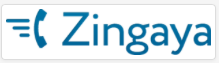 О компани
Компания Zingaya предлагает на базе своей облачной платформы для аудио и видео коммуникаций одноименный сервис, позволяющий клиентам звонить в отдел продаж или поддержки прямо с сайта компании, из веб-браузера без скачивания и установки  какого-либо дополнительного программного обеспечения. Необходимо только наличие микрофона. Звонки при этом могут поступать как на реальный телефонный номер компании, так и на IP-АТС или в колл-центр с использованием протокола SIP.
Суть инновации
Сервис онлайн-звонок: низкая онлайн-конверсия, обслуживание клиентов, находящихся за рубежом, получение фидбэка от клиентов. Платформа онлайн-коммуникаций: сложность и высокая стоимость разработки качественных и масштабируемых сервисов коммуникаций (аудио, видео, телефония, messaging) в реальном времени.
Рынок
Глобальный рынок, первоначальный фокус на России и США. Размер рынка: 60 млрд. руб ($2 млрд.). В планах -  занять долю рынка 3% в 2016.
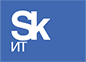 МИРП-Интеллектуальные Системы
HYPERBOK присвоен рейтинг ААА Russian Startup Rating.

ГИПЕРКОЛОБОК – это электронная игрушка, которая может 
выполнять не только запрограммированные действия - этого 
робота смело можно назвать первым в мире РОБОТОМ-ДРУГОМ 
благодаря его способности к мышлению.
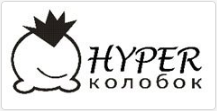 Суть инновации
Робот обладает своим характером и способностью развиваться. Каждый день он обучается на событиях, происходящих вокруг него, и запоминает, что нравится его владельцу, а что - не очень, во сколько просыпается хозяин, во сколько возвращается домой, в какое время любит играть с ним, а когда предпочитает посмотреть телевизор. Образ жизни и психотип хозяина влияет на формирование характера робота, что делает каждого робота уникальным.
Основные преимущества
Гиперколобок автономен, нет необходимости использовать пульт или программировать его. Необходимо просто включить его, а управлять им можно голосовыми командами.
Рынок
Емкость мирового рынка домашних роботов по прогнозам Японской ассоциации робототехники составит к 2025 году 66 млрд долларов. Через 7 лет большинство семей уже будет иметь домашнего интеллектуального робота или, по крайней мере, планировать такую покупку в ближайшее время, – такие данные прогнозирует МФР.